Ceļu infrastruktūras uzlabojumi ceļu drošības paaugstināšanai
Māris Zaļaiskalns 
LVC Satiksmes organizācijas pārvaldes direktors
Klasikacilvēks – ceļš – auto
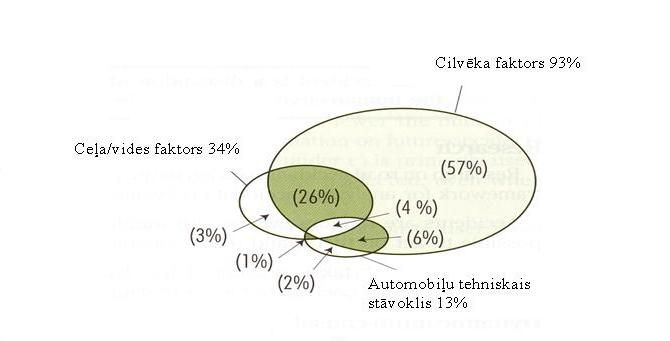 Latvijas Valsts ceļu pārraudzībā ir:Valsts galvenie ceļi – 1674 km Reģionālie autoceļi – 5388 kmVietējās nozīmes autoceļi – 13000 km
Valsts budžeta apakšprogrammas«Valsts autoceļu pārvaldīšana, uzturēšana un atjaunošana» apakšprogramma:«Satiksmes organizācija un satiksmes drošība»
Programma «Satiksmes organizācija un satiksmes drošība» sevī ietver : - satiksmes drošības projektu sagatavošana – skiču un tehniskie projekti - satiksmes organizācijas tehnisko līdzekļu atjaunošana - satiksmes drošības paaugstināšana -
- Gājēju velosipēdistu celiņi - Luksofori- Autobusu pieturas- Krustojumu pārbūve
Neamputē ceļazīmi !
Nodarīti zaudējumi valsts autoceļu aprīkojumam 2014. gadā – vairāk kā 205 000 eirobojātas, nozagtas ceļazīmes 254bojāti vai nozagti c/z stabi – 212nozagti 30 signālstabiņi
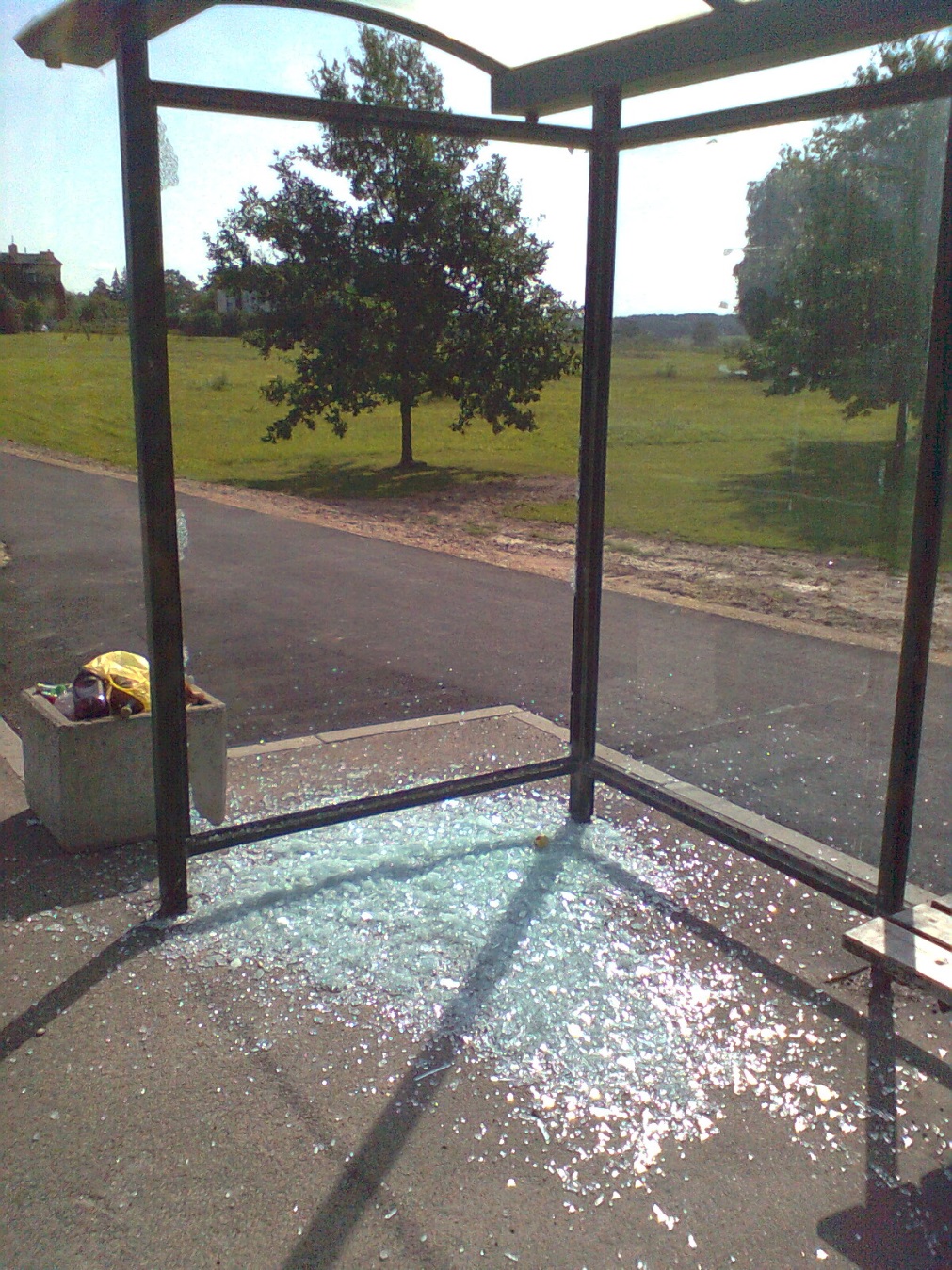 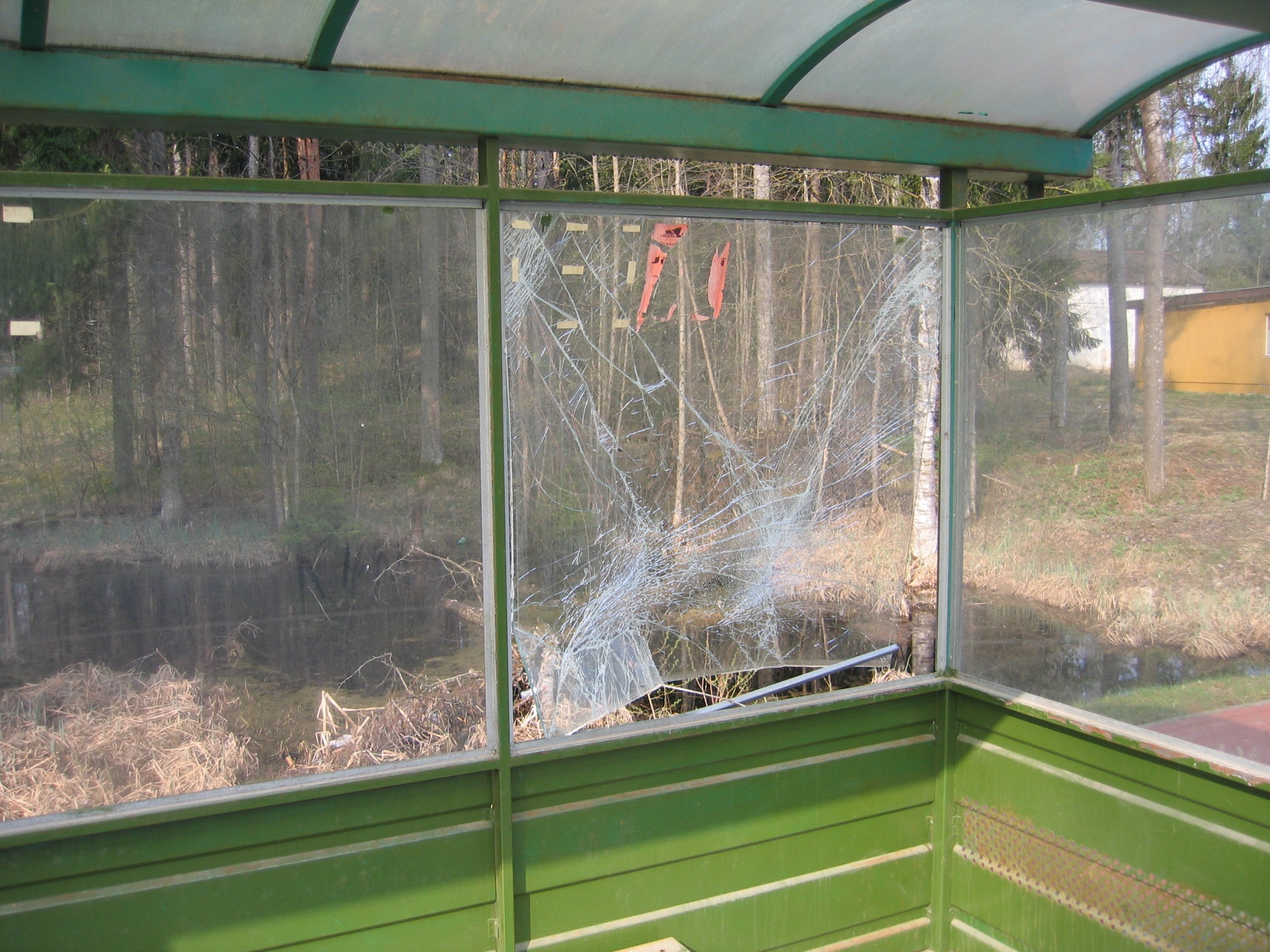 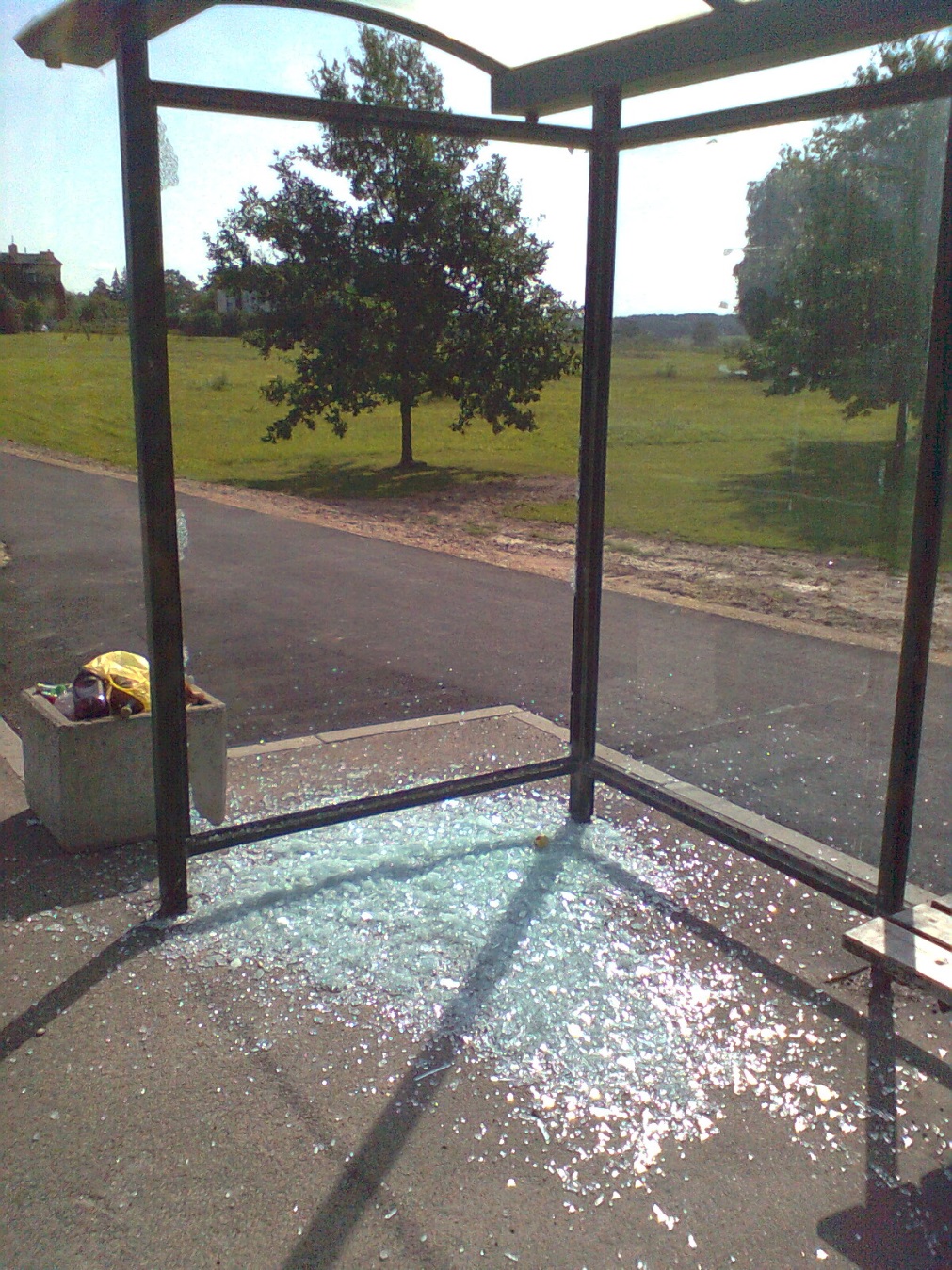 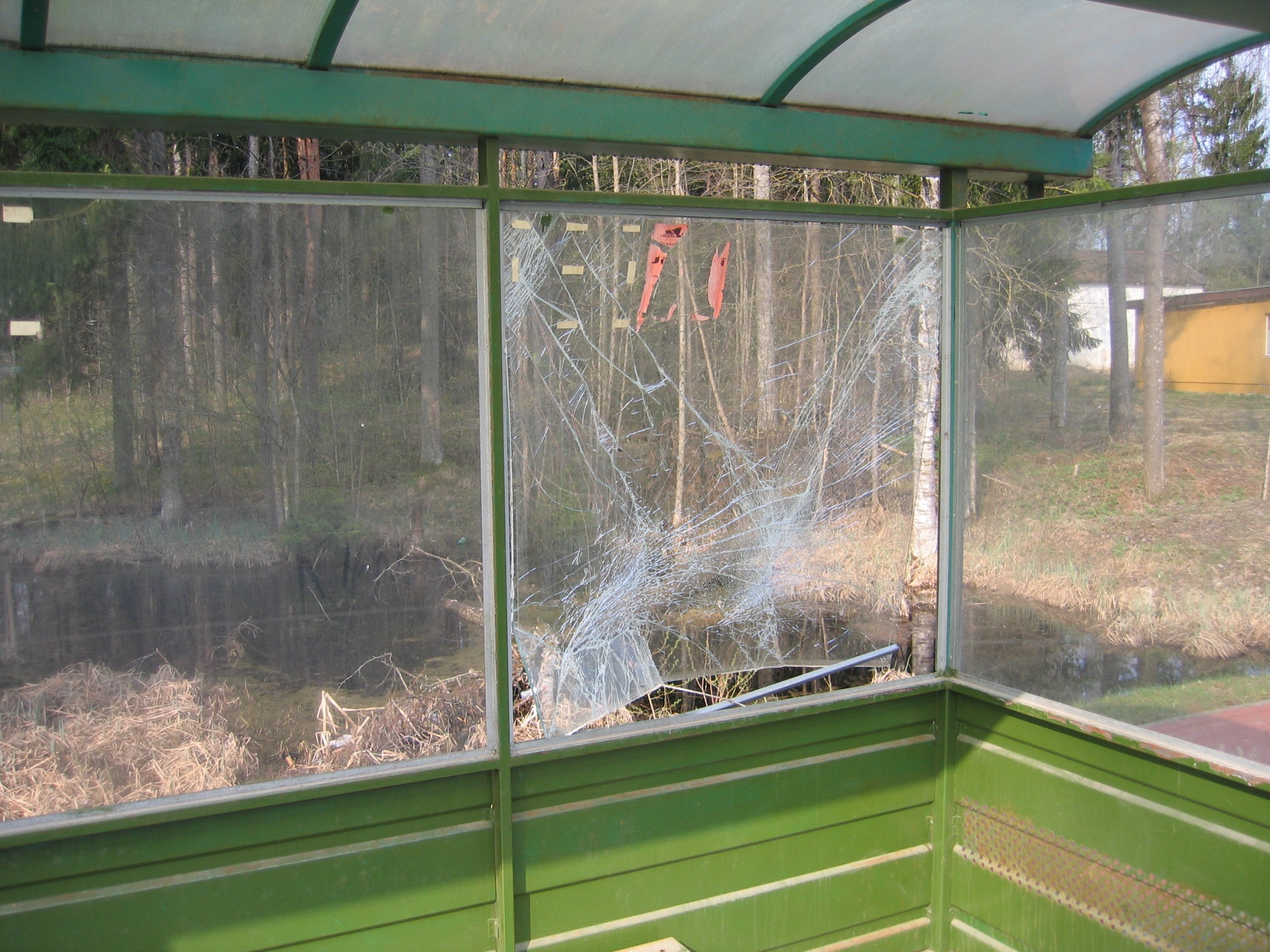 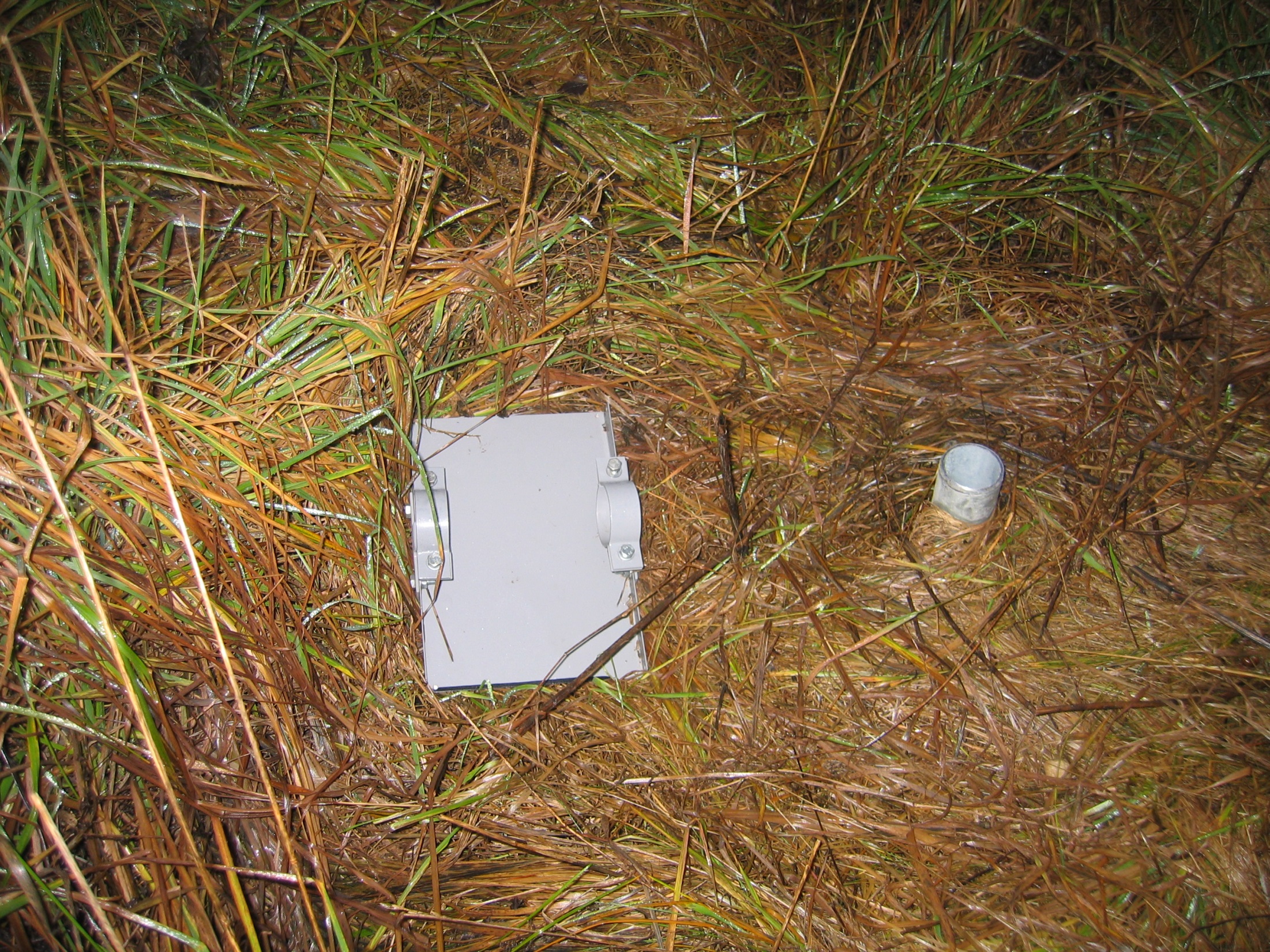 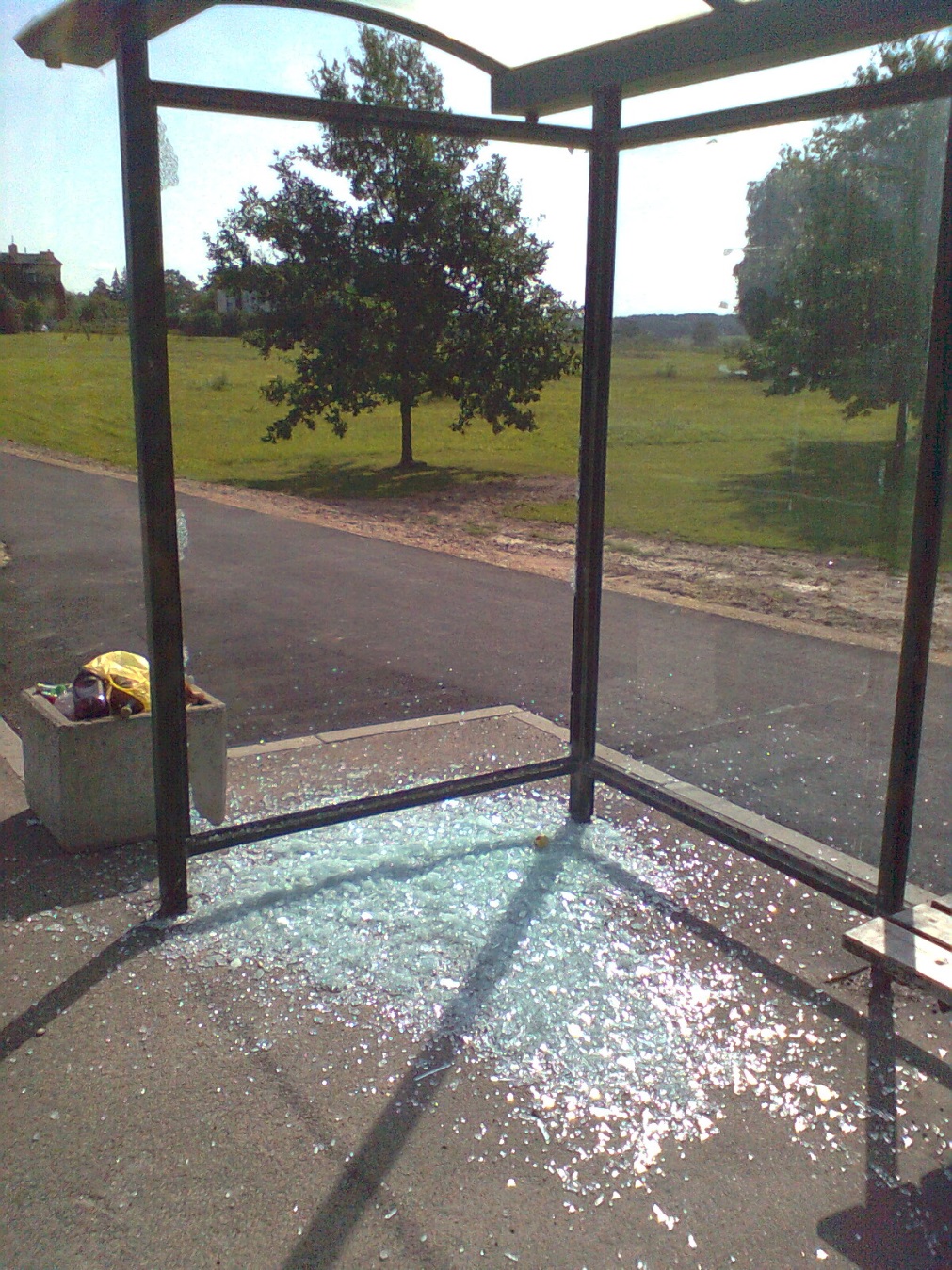 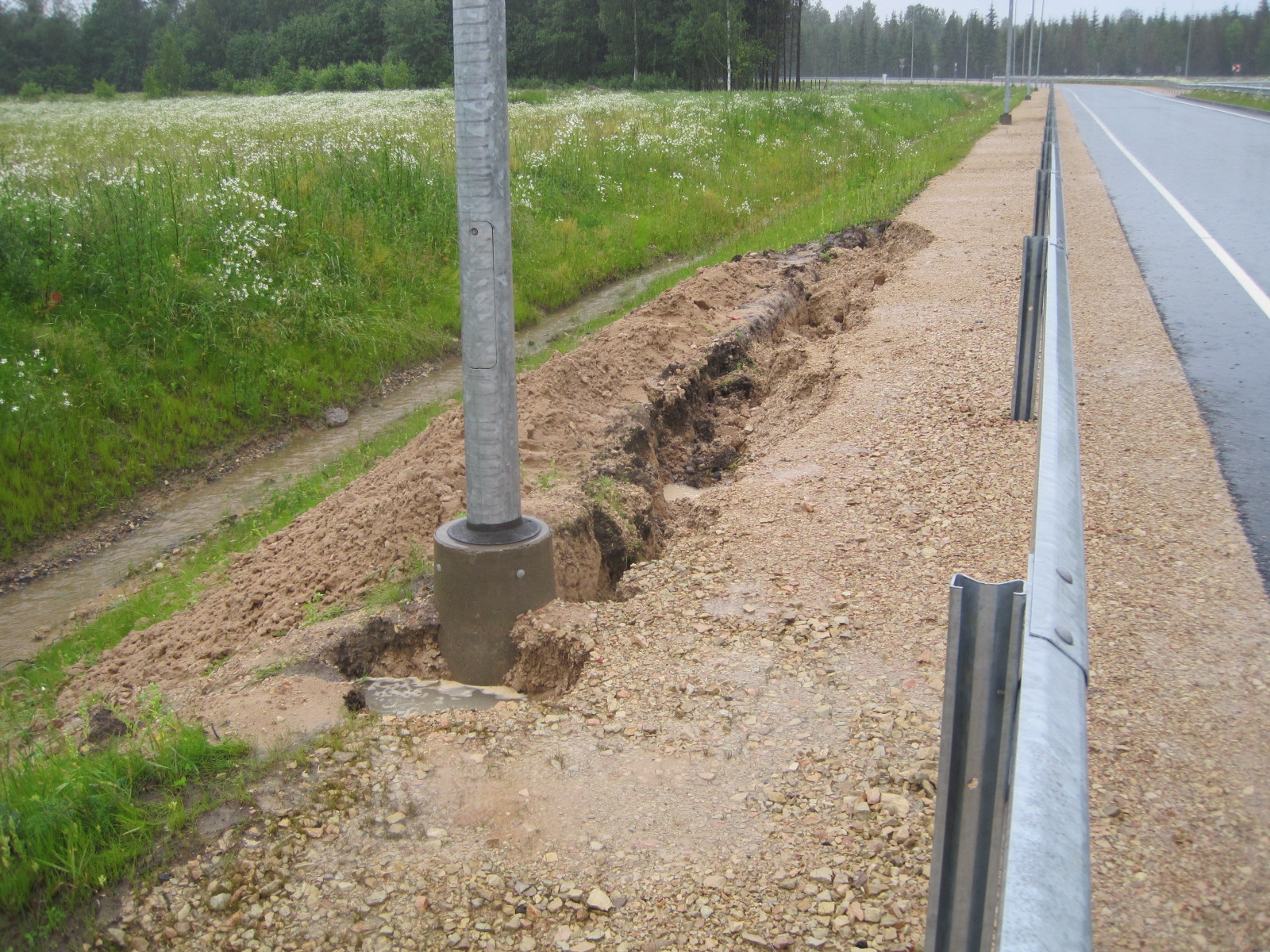 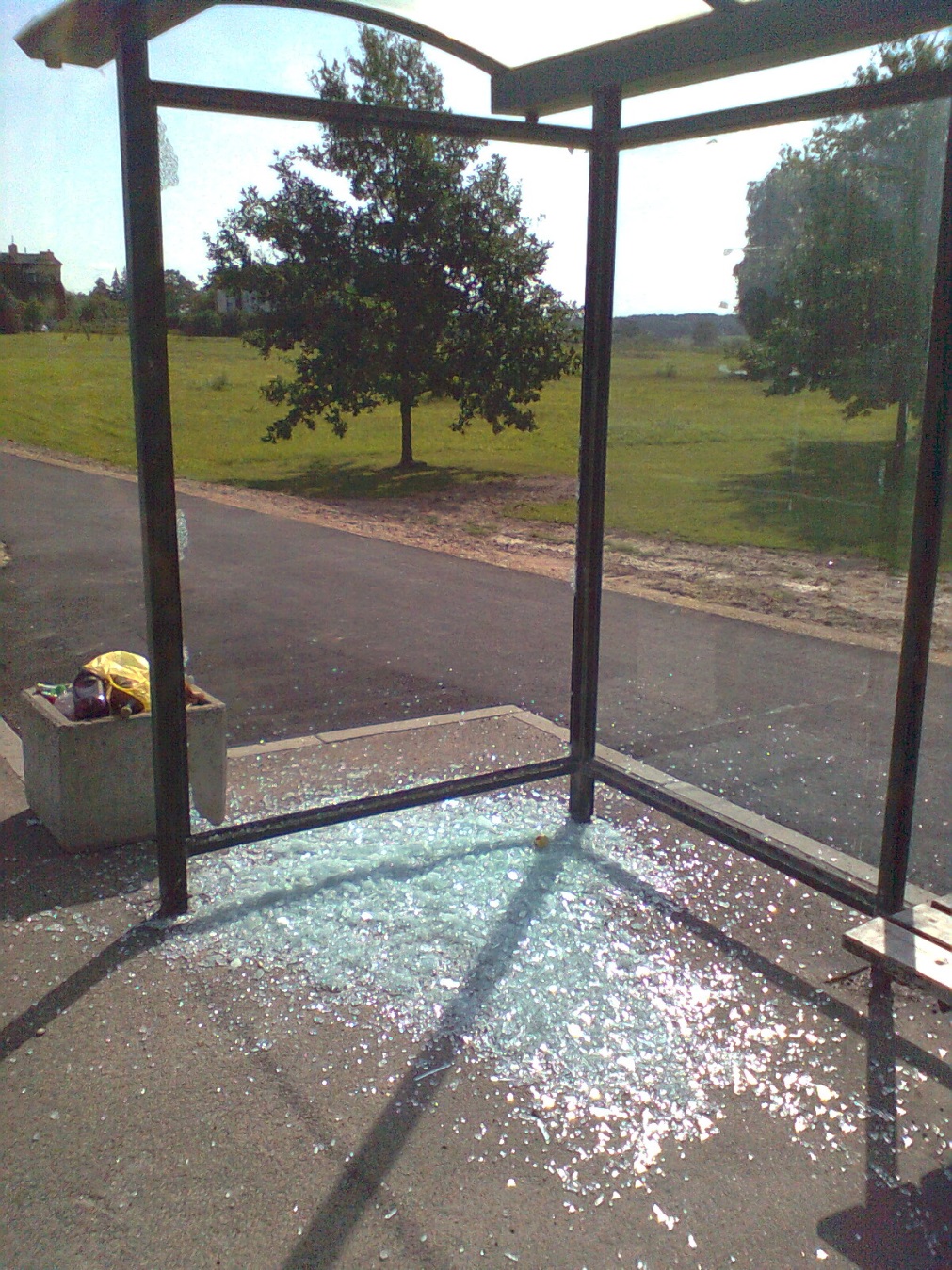 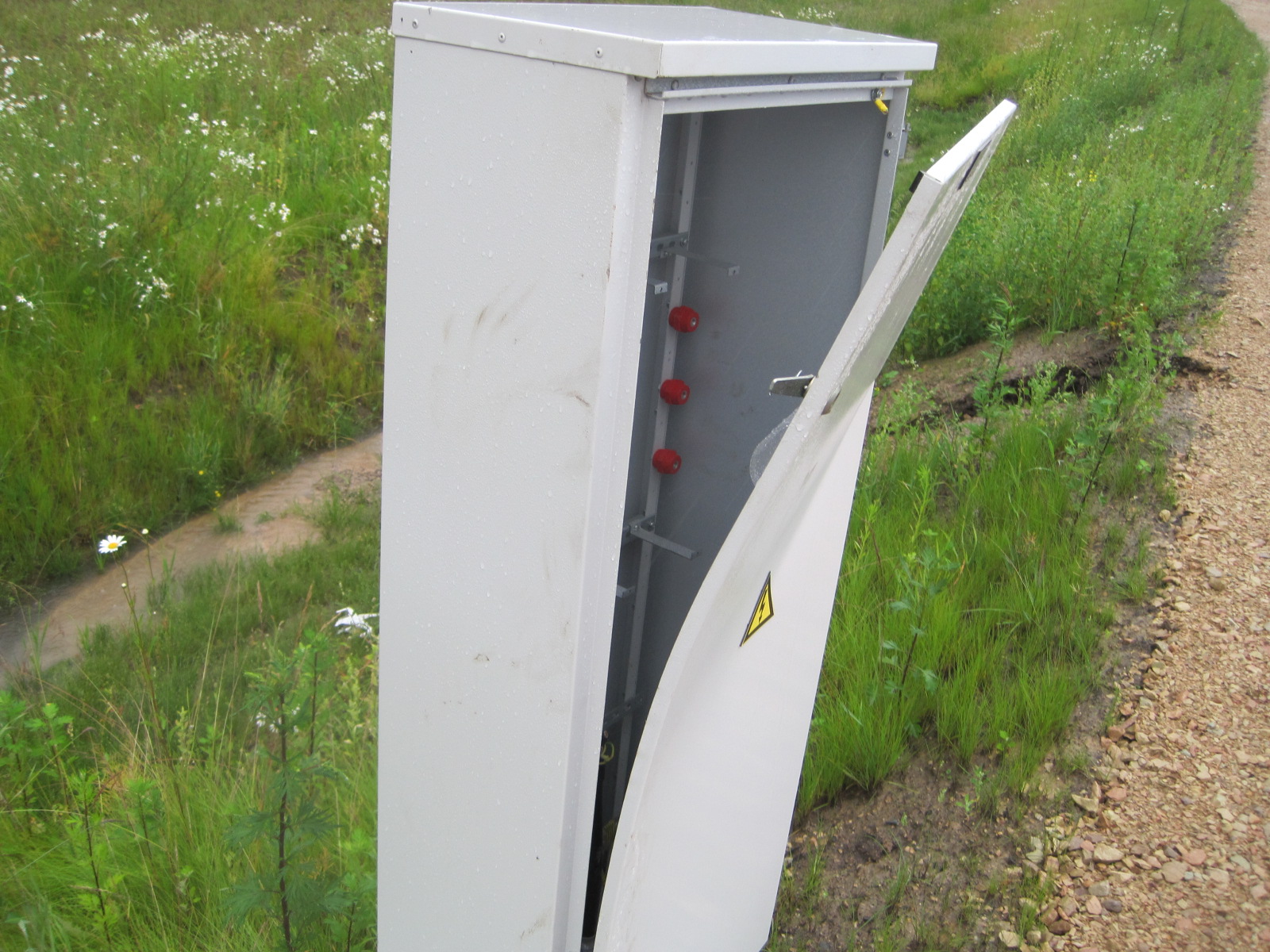 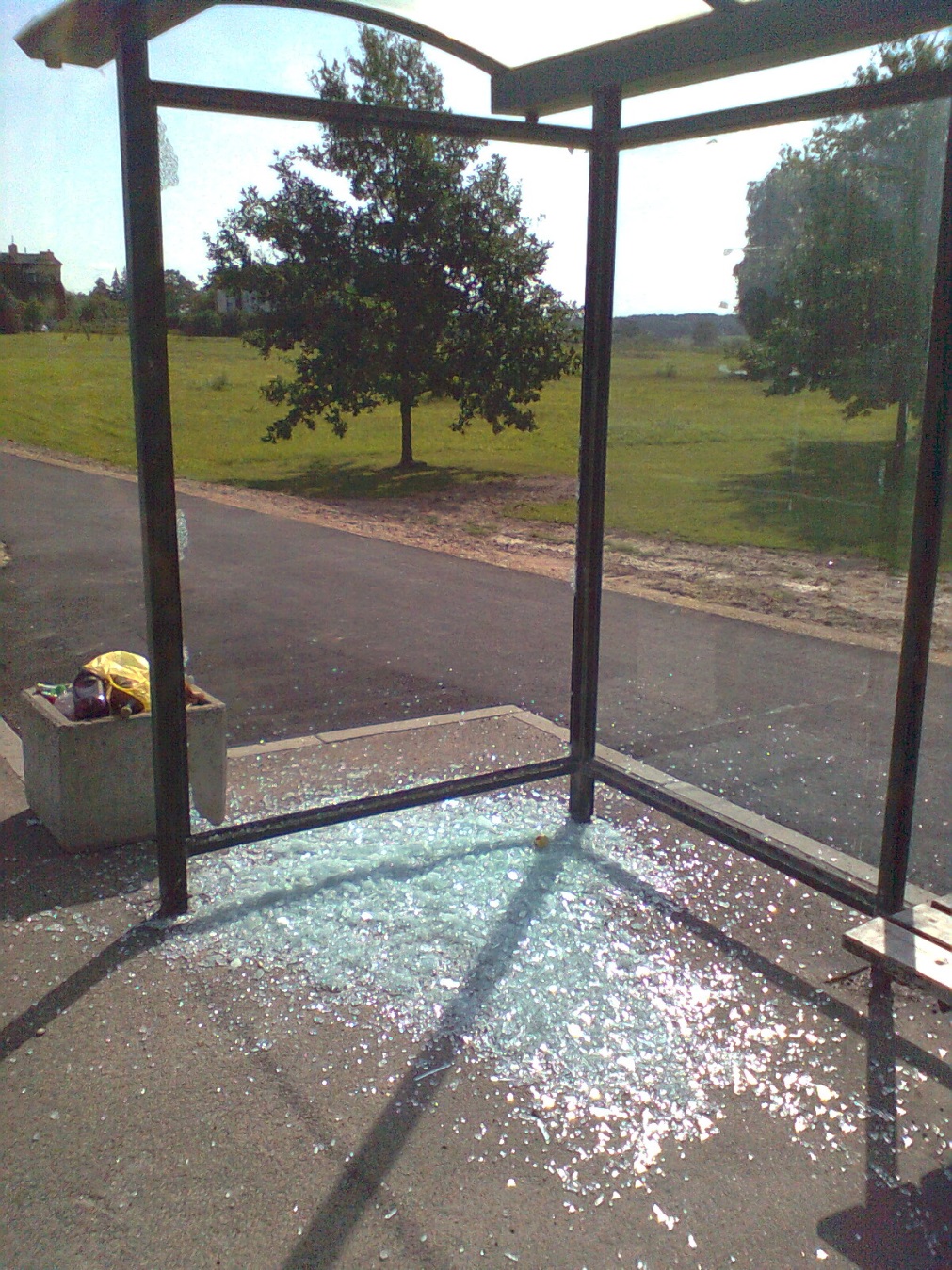 Gājēju tunelis – a/c A1 Rīga – Ainaži pie Ķīšupes dzelzceļa stacijas naktī no 29. uz 30. maiju
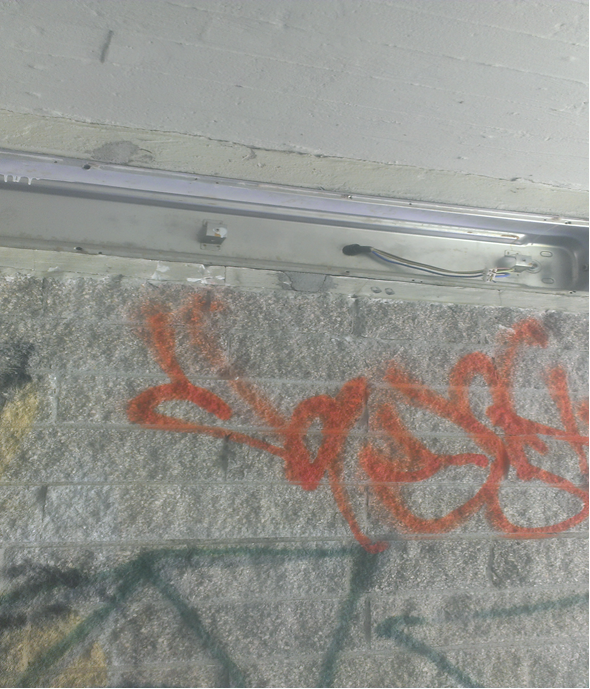 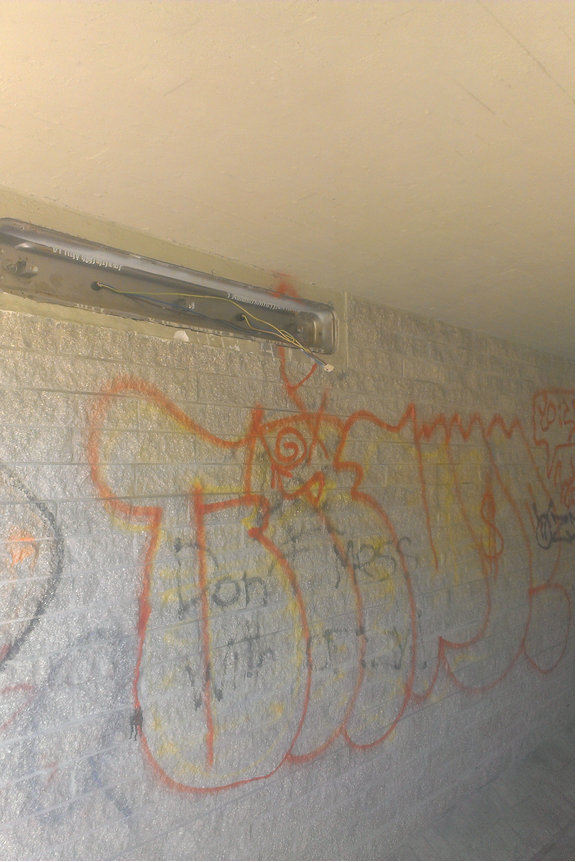 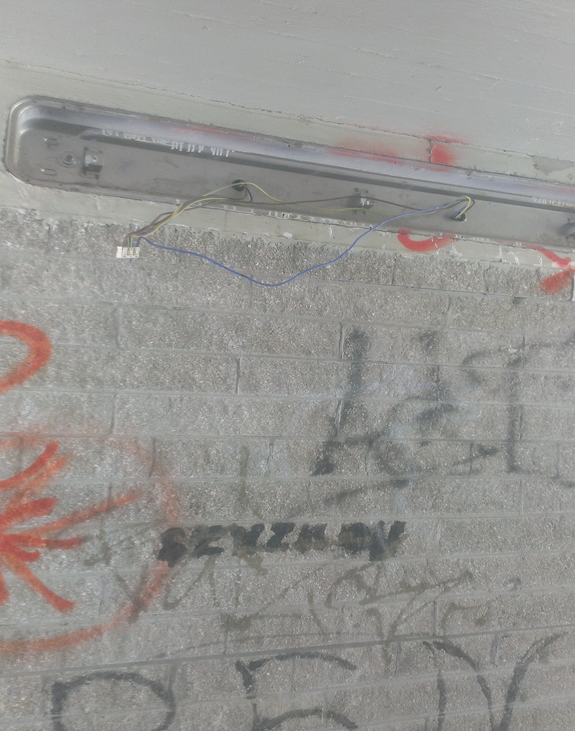 Esiet uzmanīgi un saulainu vasaru!!!

Paldies par uzmanību!